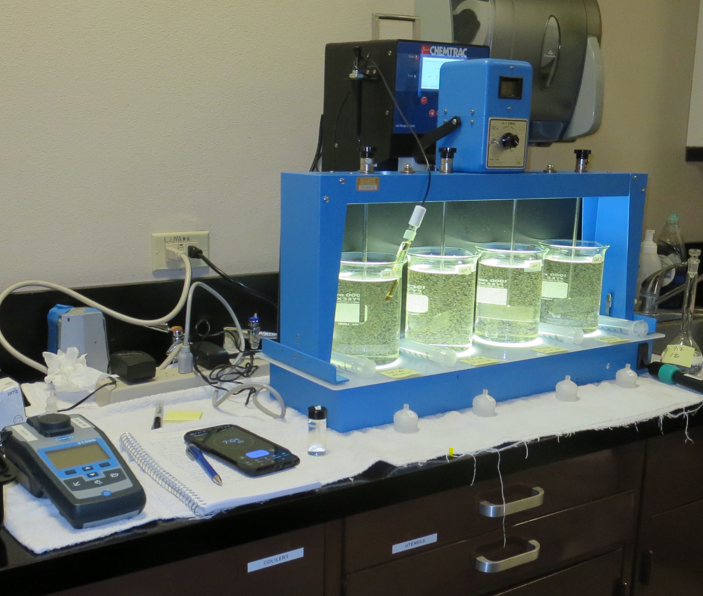 City of American CanyonCA2810005Napa CountyJar Test
by Guy Schott, P.E. 
October 11, 2024
North Bay Aqueduct Source & Treated Water Characteristics, October 11, 2024
Source – North Bay Aqueduct	 
pH: 7.66
Alkalinity: 93 mg/L as CaCO3
Turbidity: 5.0 NTU
UVT: 72.54%, 
UVA: 0.1395/cm
0.4 um Filtered
Turbidity: 0.45 NTU
UVT: 75.95%, 
UVA: 0.1195/cm
East Filter  Water 
pH: 6.98
Alkalinity: 63 mg/L as CaCO3
0. 07 NTU
UVT: 92.30%, 
UVA: 0.0348/cm
Pre-Clearwell Water 
pH: 8.50
Alkalinity: 99 mg/L as CaCO3
0.07 NTU
UVT: 93.49%, 
UVA: 0.0292/cm
UVT/UVA, pathlength 40 mm
UV transmittance (UVT) is a measurement of the amount of ultraviolet light (commonly at 254 nm due to its germicidal effect) that passes through a water sample compared to the amount of light that passes through a pure water sample. The measurement is expressed as a percentage, % UVT.
%UVT = 10(-UVA) x 100%
UV absorbance (UVA) is calculated as a relative measure of the amount of light absorbed by a water sample compared with the amount of light absorbed by a pure water sample.  
UVA = -log(%UVT/100)
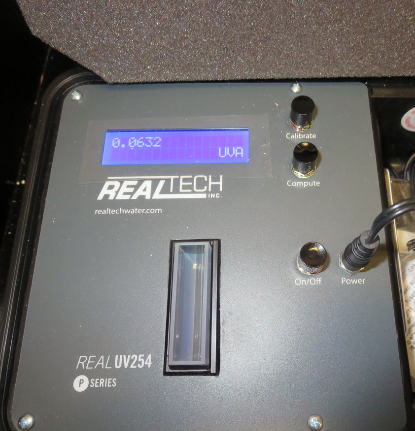 Applied Coagulants for Jar Testing (1)
Chemtrade
Clar+Ion A7, 
7% Acid Aluminum Sulfate 
Al2(SO4)3*14.3H20 (Liquid)
36.48%  Aluminum Sulfate
6.2% Al2O3
7% H2SO4
0% Basicity
SG = 1.3
NSF max use: 400 mg/L (product)

As hydrated Al2(SO4)3*14.3H20
17% Al2O3
Ferric Sulfate
50% Ferric Sulfate
50% Water
SG = 1.40-1.51
NSF limit: 600 mg/L as Product 

NTU Technologies 
Zeta Floc 20, Organic Polymer
20% pDADMAC
80% Water
SG = 1.07
NSF limit: 50 mg/L as Product
Applied Coagulant for Jar Testing (2)
Ferric Chloride
42.4% Ferric Chloride
47.6% Water
SG = 1.44
NSF limit: 250 mg/L as Product
Laboratory Charge Analyzer
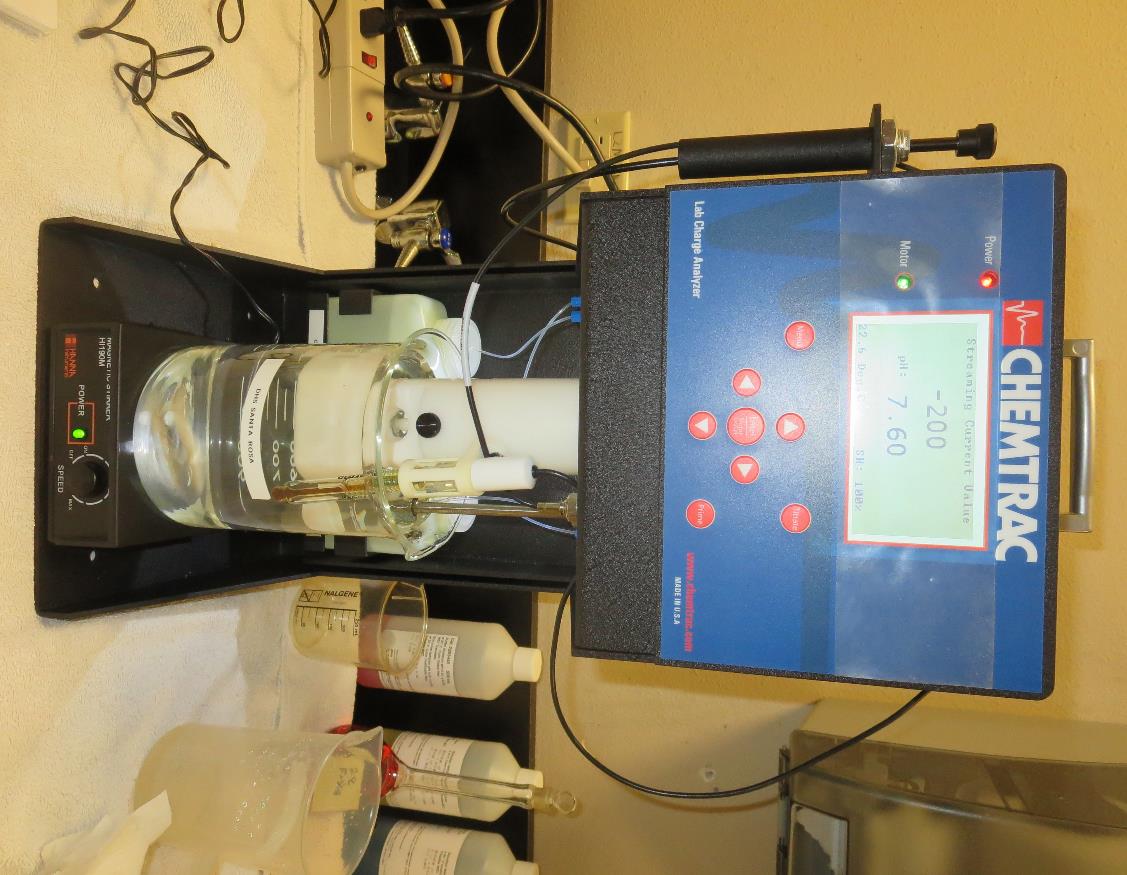 LCA: Used to determine coagulant demand of a source water entering the treatment plant.

Source pH: 7.66

LCA #1 
FeSO4: 113 mg/L
pH adjusted to 6.7

LCA #2:
Alum: 40 mg/L
pH adjusted to 6.7
Coagulant Information
Unless stated otherwise, all coagulant doses are reported as Product (100% strength).  Aluminum sulfate is reported as Alum.
Preparation of coagulant stock solutions are generally 1.0 and/or 0.1 percent strength using 100 and/or 200 mL volumetric flasks.
Finnpipette F2 variable volume pipette, capacity 100-1000 micro liters is used for stock solution preparation and coagulant aid jar test dosing.
Finnpipette F2 variable volume pipette, capacity 0.5-5 mL is used for primary coagulant jar test dosing.
City of American Canyon : Jar Test Summary - Results
*The %UVA is the relative improvement from the UVA/cm for the Alum dose of 44 mg/L.
City of American Canyon : Jar Test 1-8 ResultsFlash Mix 200 RPM (20 sec); Floc Mix 30 RPM (5 min)
City of American Canyon : Jar Test 9-16 ResultsFlash Mix 200 RPM (20 sec); Floc Mix 30 RPM (5 min)
City of American Canyon : Jar Test 17-20 ResultsFlash Mix 200 RPM (20 sec); Floc Mix 30 RPM (5 min)
Jars 1-4 TestFlash Mix 20 Sec (200 RPM)Floc Mix 5 min (30 RPM)Applied Coagulants Alum/FeSO4
44 mg/L Alum
8.5 mg/L H2SO4
Filtrate: 0.05 NTU
UVT: 90.43%
UVA: 0.0437/cm
UVA Reduction: 63.4%
Settled: 1.10 NTU
pH: 6.68, Alk: 63 mg/L
90 mg/L FeSO4
Filtrate: 0.05 NTU
UVT: 92.76%
UVA: 0.0323/cm
UVA Reduction: 73.0%
Settled: 2.21 NTU
pH: 6.43, Alk: 47 mg/L
54 mg/L Alum
10.4 mg/L H2SO4
Filtrate: 0.07 NTU
UVT: 91.18%
UVA: 0.0401/cm
UVA Reduction: 66.4%
Settled: 1.12 NTU
pH: 6.54, Alk: 57 mg/L
110 mg/L FeSO4
Filtrate: 0.05 NTU
UVT: 93.44%
UVA: 0.0295/cm
UVA Reduction: 75.3%
Settled: 6.65 NTU
pH: 6.25, Alk: 42 mg/L
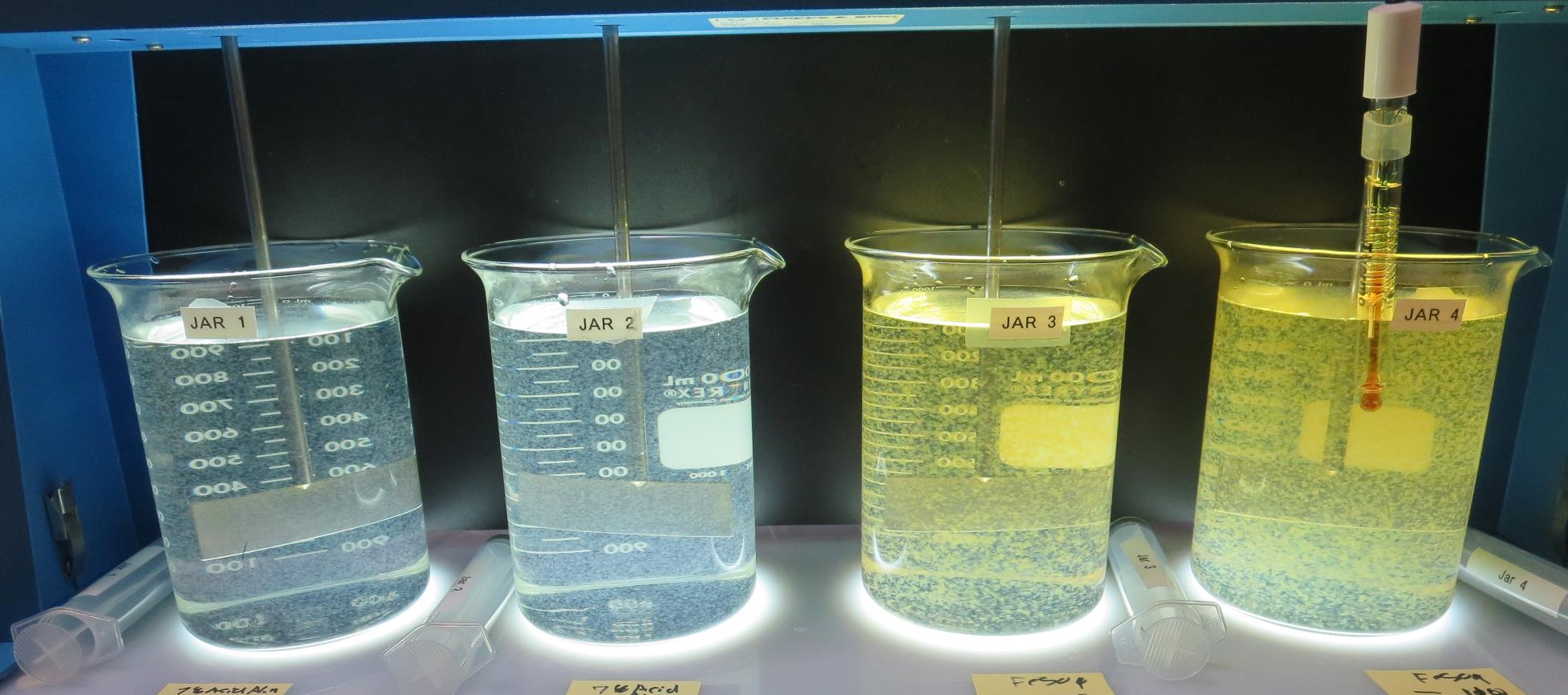 Jars 1-4:  End of 5-minute flocculation (30 RPM) duration.
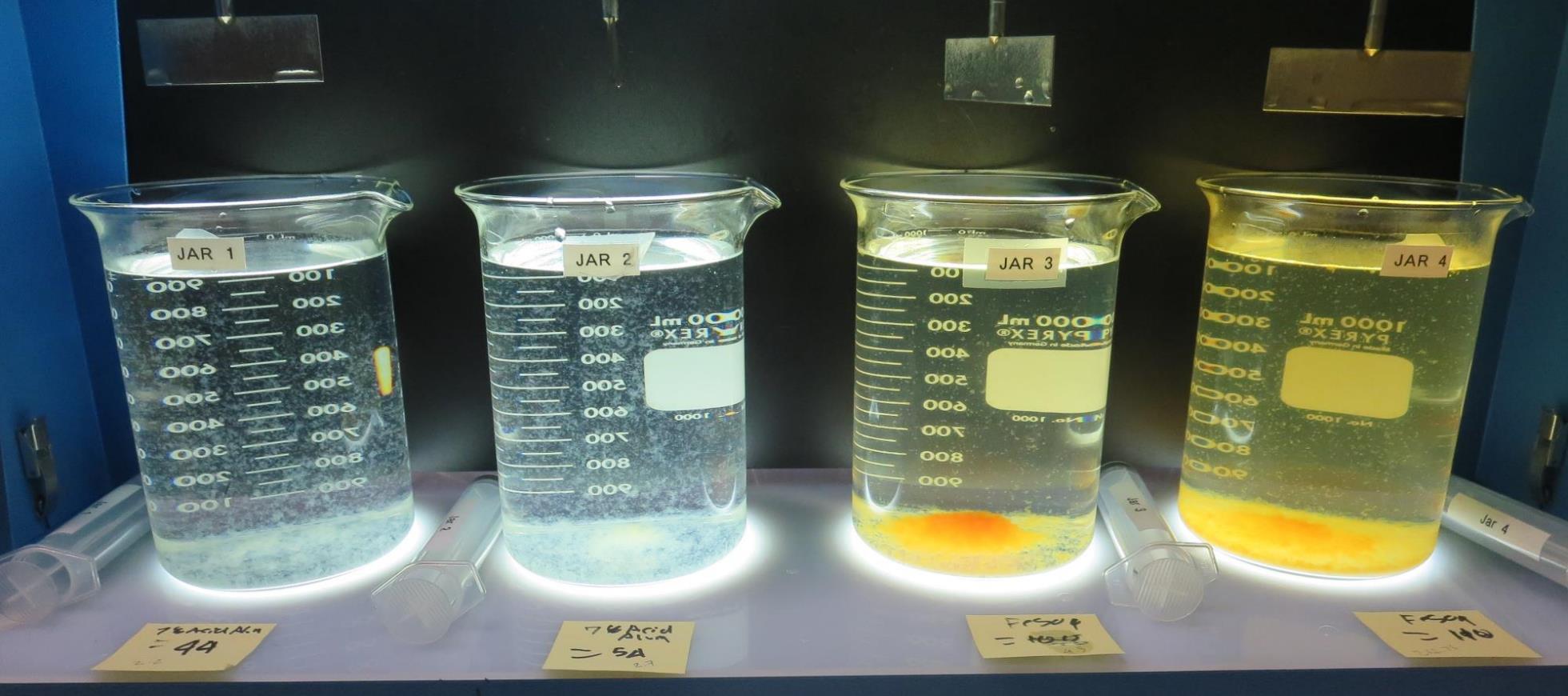 Jars 1-4: After 5 min of settling, 25 mL is syringed for filterability and %UVT/UVA
44 mg/L Alum
8.5 mg/L H2SO4
Filtrate: 0.05 NTU
UVT: 90.43%
UVA: 0.0437/cm
UVA Reduction: 63.4%
Settled: 1.10 NTU
pH: 6.68, Alk: 63 mg/L
90 mg/L FeSO4
Filtrate: 0.05 NTU
UVT: 92.76%
UVA: 0.0323/cm
UVA Reduction: 73.0%
Settled: 2.21 NTU
pH: 6.43, Alk: 47 mg/L
54 mg/L Alum
10.4 mg/L H2SO4
Filtrate: 0.07 NTU
UVT: 91.18%
UVA: 0.0401/cm
UVA Reduction: 66.4%
Settled: 1.12 NTU
pH: 6.54, Alk: 57 mg/L
110 mg/L FeSO4
Filtrate: 0.05 NTU
UVT: 93.44%
UVA: 0.0295/cm
UVA Reduction: 75.3%
Settled: 6.65 NTU
pH: 6.25, Alk: 42 mg/L
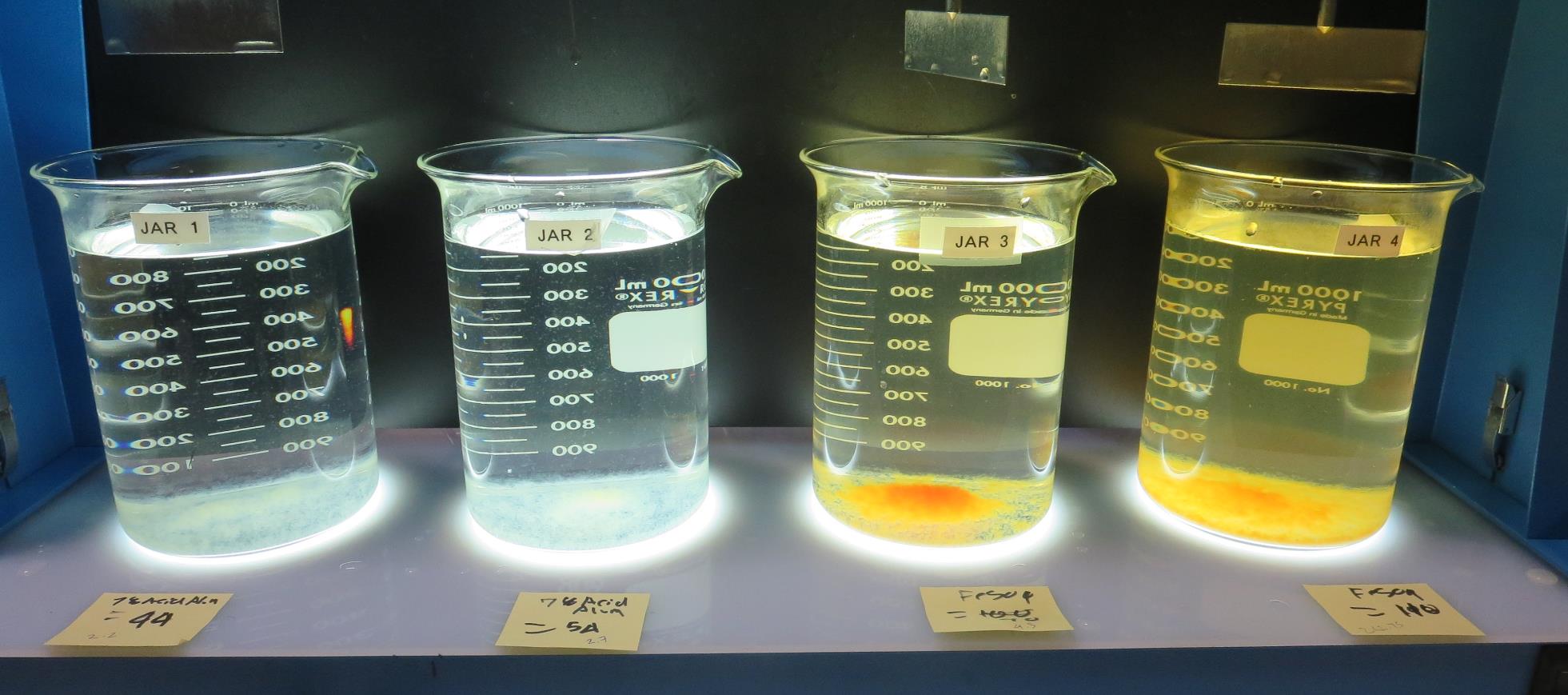 Jars 1-4: After 25-minutes of settling, settled water turbidity is taken.
Jars 5-8 TestFlash Mix 20 Sec (200 RPM)Floc Mix 5 min (30 RPM)Applied Coagulants Alum/FeSO4
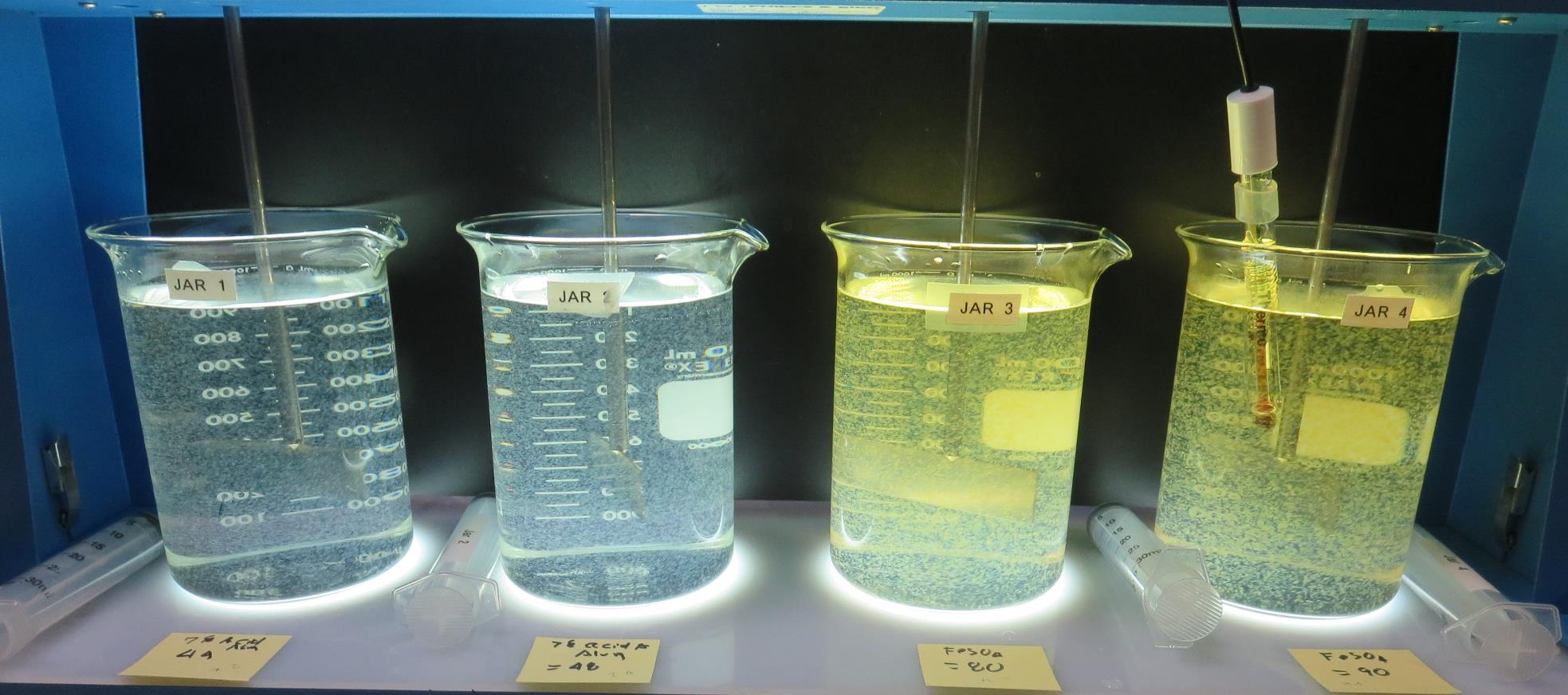 90 mg/L FeSO4
Filtrate: 0.11 NTU
UVT: 92.0%
UVA: 0.0362/cm
UVA Reduction: 69.7%
Settled: 2.56 NTU
pH: 6.43, Alk: 50 mg/L
48 mg/L Alum
9.2 mg/L H2SO4
Filtrate: 0.06 NTU
UVT: 91. 08%
UVA: 0.0406/cm
UVA Reduction: 66.0%
Settled: 1.06 NTU
pH: 6.60, Alk: 60 mg/L
80 mg/L FeSO4
Filtrate: 0.08 NTU
UVT: 91.76%
UVA: 0.0374/cm
UVA Reduction: 68.7%
Settled: 5.02 NTU
pH: 6.51, Alk: 51 mg/L
44 mg/L Alum
8.5 mg/L H2SO4
Filtrate: 0.07 NTU
UVT: 90.60%
UVA: 0.0429/cm
UVA Reduction: 64.1%
Settled: 0.95 NTU
pH: 6.65, Alk: 63 mg/L
Jars 5-8:  End of 5-minute flocculation (30 RPM) duration.
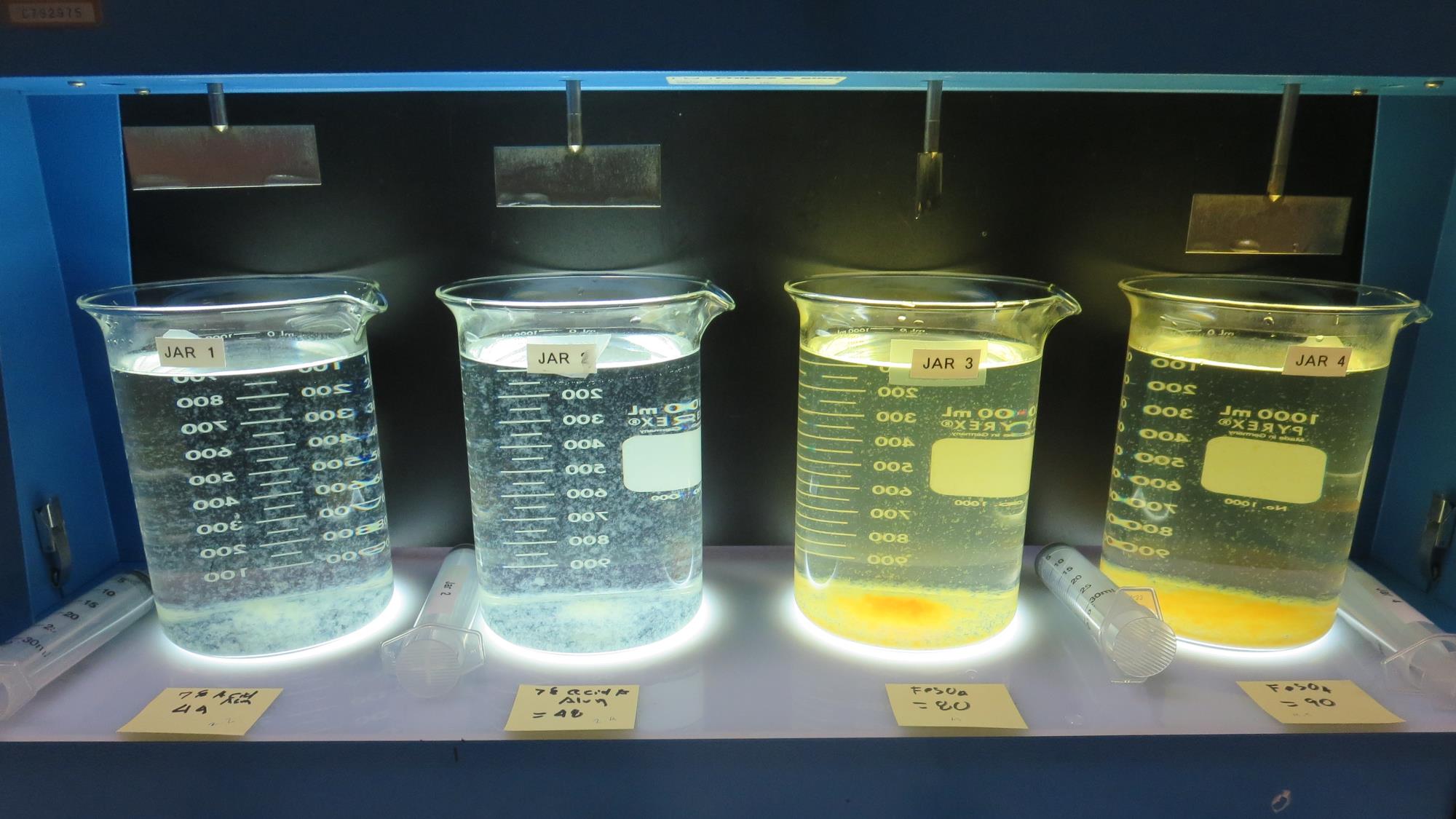 Jars 5-8: After 5 min of settling, 25 mL is syringed for filterability and %UVT/UVA
90 mg/L FeSO4
Filtrate: 0.11 NTU
UVT: 92.0%
UVA: 0.0362/cm
UVA Reduction: 69.7%
Settled: 2.56 NTU
pH: 6.43, Alk: 50 mg/L
48 mg/L Alum
9.2 mg/L H2SO4
Filtrate: 0.06 NTU
UVT: 91. 08%
UVA: 0.0406/cm
UVA Reduction: 66.0%
Settled: 1.06 NTU
pH: 6.60, Alk: 60 mg/L
80 mg/L FeSO4
Filtrate: 0.08 NTU
UVT: 91.76%
UVA: 0.0374/cm
UVA Reduction: 68.7%
Settled: 5.02 NTU
pH: 6.51, Alk: 51 mg/L
44 mg/L Alum
8.5 mg/L H2SO4
Filtrate: 0.07 NTU
UVT: 90.60%
UVA: 0.0429/cm
UVA Reduction: 64.1%
Settled: 0.95 NTU
pH: 6.65, Alk: 63 mg/L
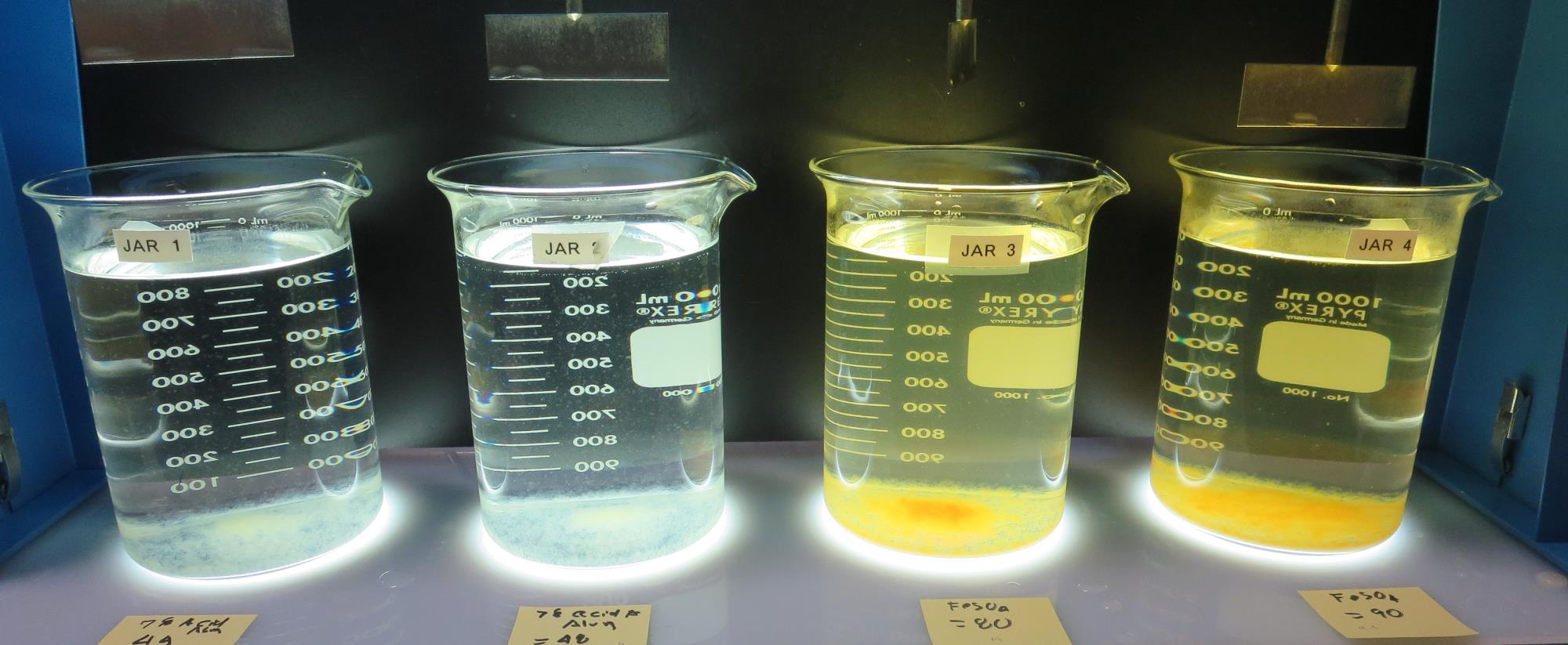 Jars 5-8: After 25-minutes of settling, settled water turbidity is taken.
Jars 9-12 TestFlash Mix 20 Sec (200 RPM)Floc Mix 5 min (30 RPM)Applied Coagulants Alum/FeSO4pDADMAC Filter Aid
96 mg/L FeSO4
1.0 mg/L ZetaFloc20
Filtrate: 0.04 NTU
UVT: 93.79%
UVA: 0.0279/cm
UVA Reduction: 76.7%
Settled: 3.69 NTU
pH: 6.37
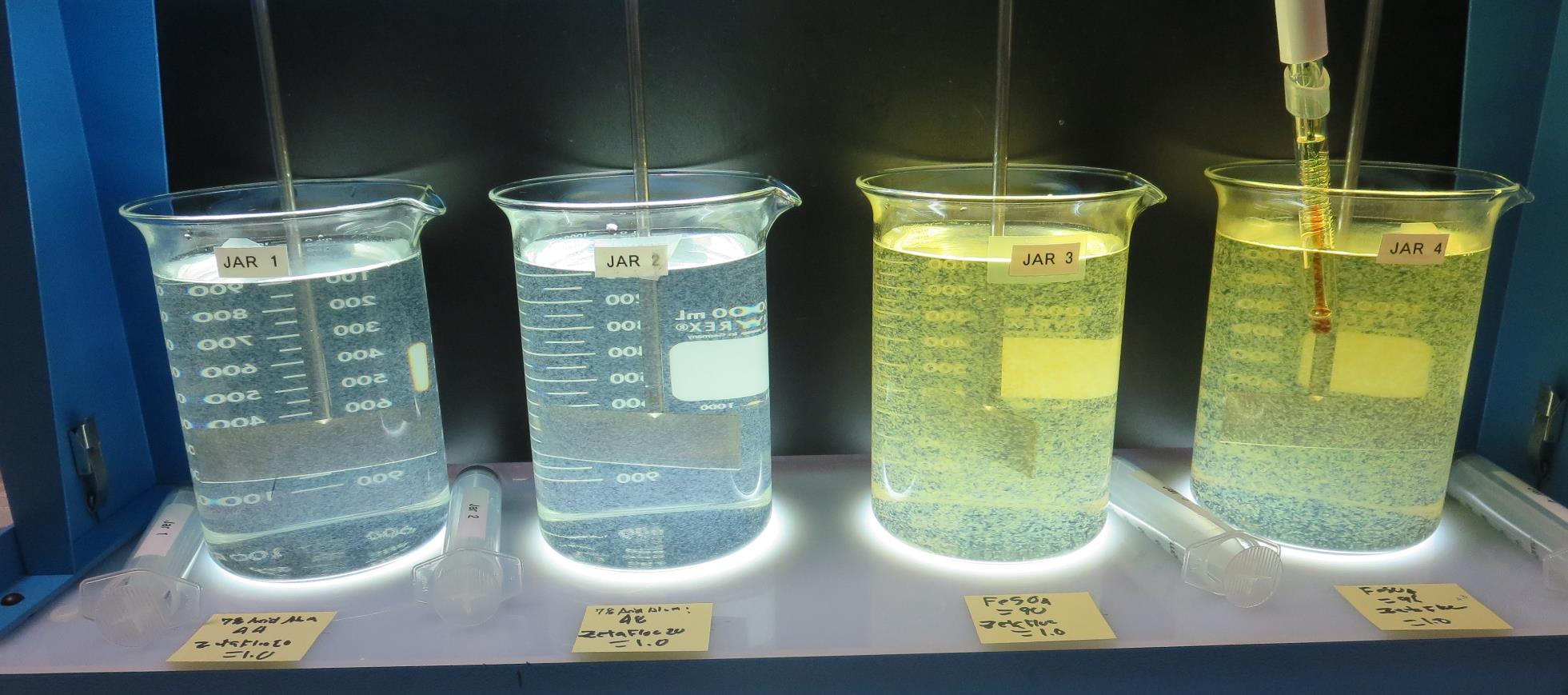 48 mg/L Alum
9.2 mg/L H2SO4
1.0 mg/L ZetaFloc20
Filtrate: 0.04 NTU
UVT: 91. 57%
UVA: 0.0383/cm
UVA Reduction: 67.9%
Settled: 0.98 NTU
pH: 6.60
90 mg/L FeSO4
1.0 mg/L ZetaFloc20
Filtrate: 0.06 NTU
UVT: 93.22%
UVA: 0.0305/cm
UVA Reduction: 74.5%
Settled: 3.21 NTU
pH: 6.43
44 mg/L Alum
8.5 mg/L H2SO4
1.0 mg/L ZetaFloc20
Filtrate: 0.04 NTU
UVT: 91.06%
UVA: 0.0407/cm
UVA Reduction: 65.9%
Settled: 1.14 NTU
pH: 6.67
Jars 9-12:  End of 5-minute flocculation (30 RPM) duration.
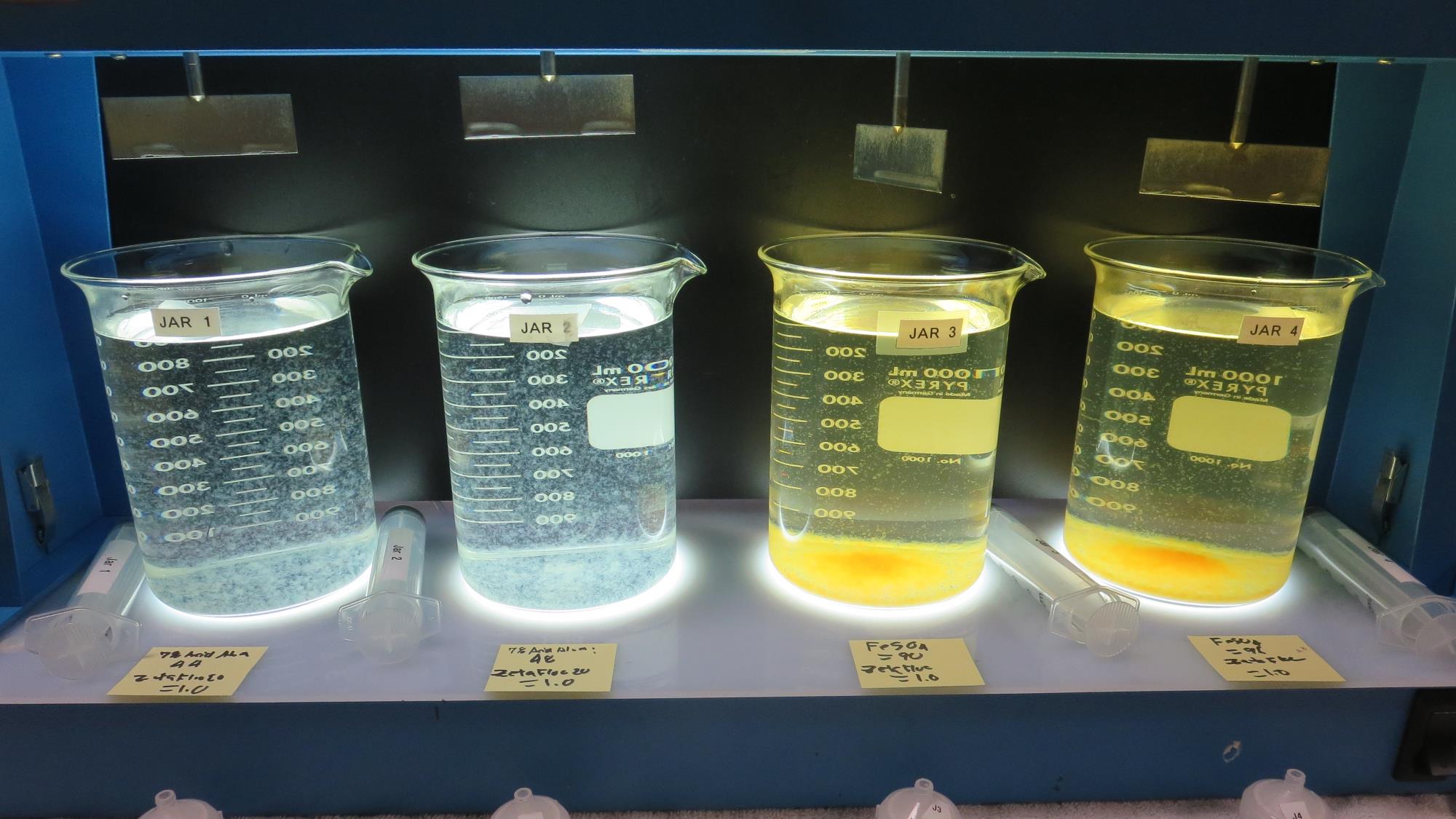 Jars 9-12: After 5 min of settling, 25 mL is syringed for filterability and %UVT/UVA
96 mg/L FeSO4
1.0 mg/L ZetaFloc20
Filtrate: 0.04 NTU
UVT: 93.79%
UVA: 0.0279/cm
UVA Reduction: 76.7%
Settled: 3.69 NTU
pH: 6.37
48 mg/L Alum
9.2 mg/L H2SO4
1.0 mg/L ZetaFloc20
Filtrate: 0.04 NTU
UVT: 91. 57%
UVA: 0.0383/cm
UVA Reduction: 67.9%
Settled: 0.98 NTU
pH: 6.60
90 mg/L FeSO4
1.0 mg/L ZetaFloc20
Filtrate: 0.06 NTU
UVT: 93.22%
UVA: 0.0305/cm
UVA Reduction: 74.5%
Settled: 3.21 NTU
pH: 6.43
44 mg/L Alum
8.5 mg/L H2SO4
1.0 mg/L ZetaFloc20
Filtrate: 0.04 NTU
UVT: 91.06%
UVA: 0.0407/cm
UVA Reduction: 65.9%
Settled: 1.14 NTU
pH: 6.67
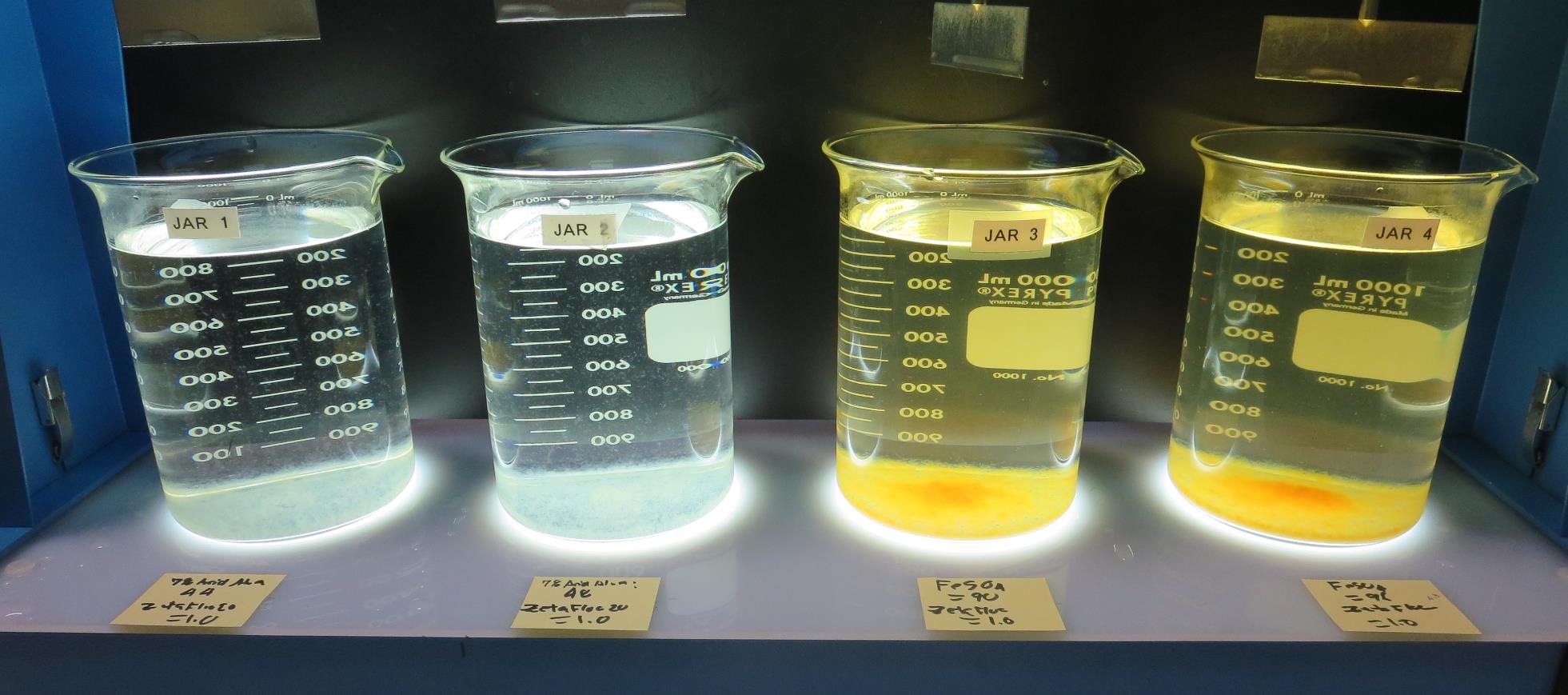 Jars 9-12: After 25-minutes of settling, settled water turbidity is taken.
Jars 13-16 TestFlash Mix 20 Sec (200 RPM)Floc Mix 5 min (30 RPM)Applied Coagulants Alum/FeSO4pDADMAC Filter Aid
2.0 mg/L NaOCl
96 mg/L FeSO4
1.0 mg/L ZetaFloc20
Filtrate: 0.04 NTU
UVT: 93.75%
UVA: 0.0280/cm
UVA Reduction: 76.6%
Settled: 2.91 NTU
pH: 6.38
2.0 mg/L NaOCl
48 mg/L Alum
9.2 mg/L H2SO4
1.0 mg/L ZetaFloc20
Filtrate: 0.04 NTU
UVT: 91. 86%
UVA: 0.0369/cm
UVA Reduction: 69.1%
Settled: 0.95 NTU
pH: 6.61
0 mg/L NaOCl
96 mg/L FeSO4
1.0 mg/L ZetaFloc20
Filtrate: 0.04 NTU
UVT: 93.77%
UVA: 0.0280/cm
UVA Reduction: 76.6%
Settled: 3.36 NTU
pH: 6.38
0 mg/L NaOCl
48 mg/L Alum
9.2 mg/L H2SO4
1.0 mg/L ZetaFloc20
Filtrate: 0.04 NTU
UVT: 91.48%
UVA: 0.0387/cm
UVA Reduction: 67.6%
Settled: 0.95 NTU
pH: 6.60
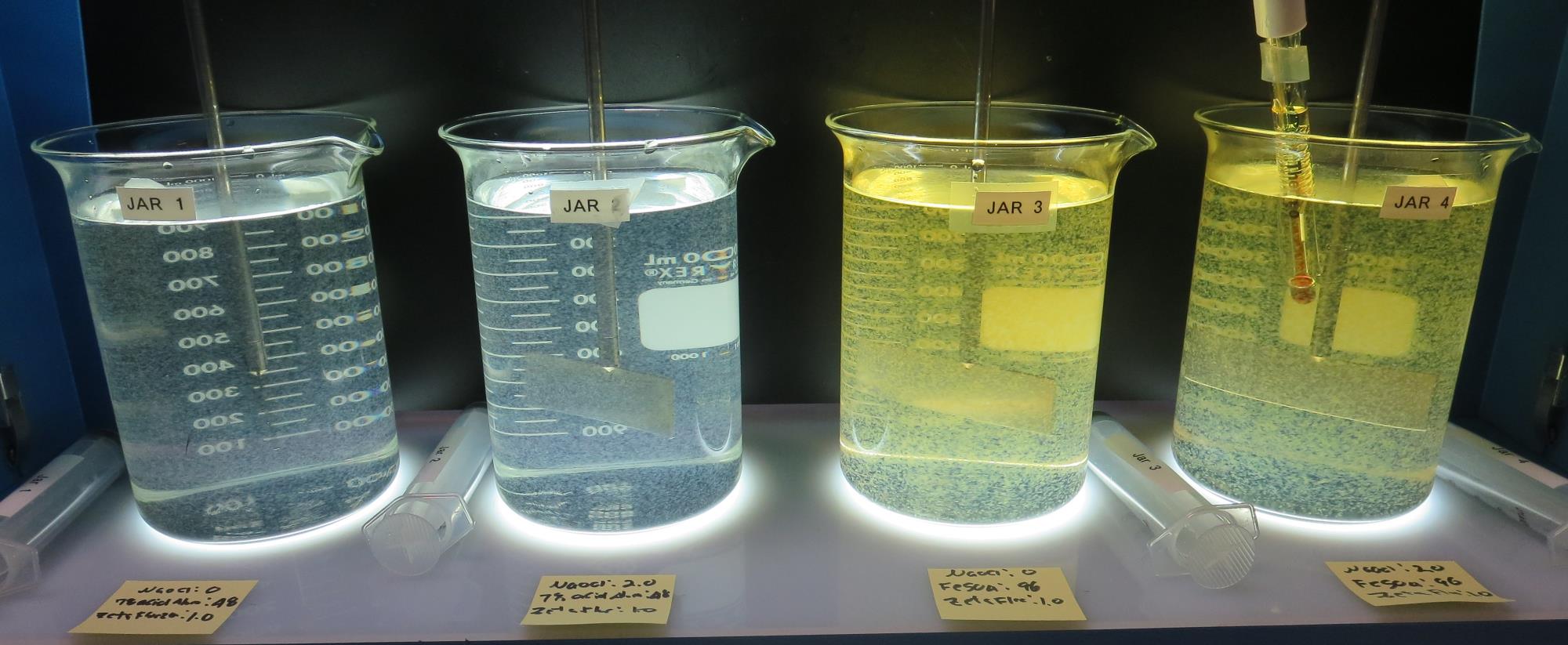 Jars 13-16:  End of 5-minute flocculation (30 RPM) duration.
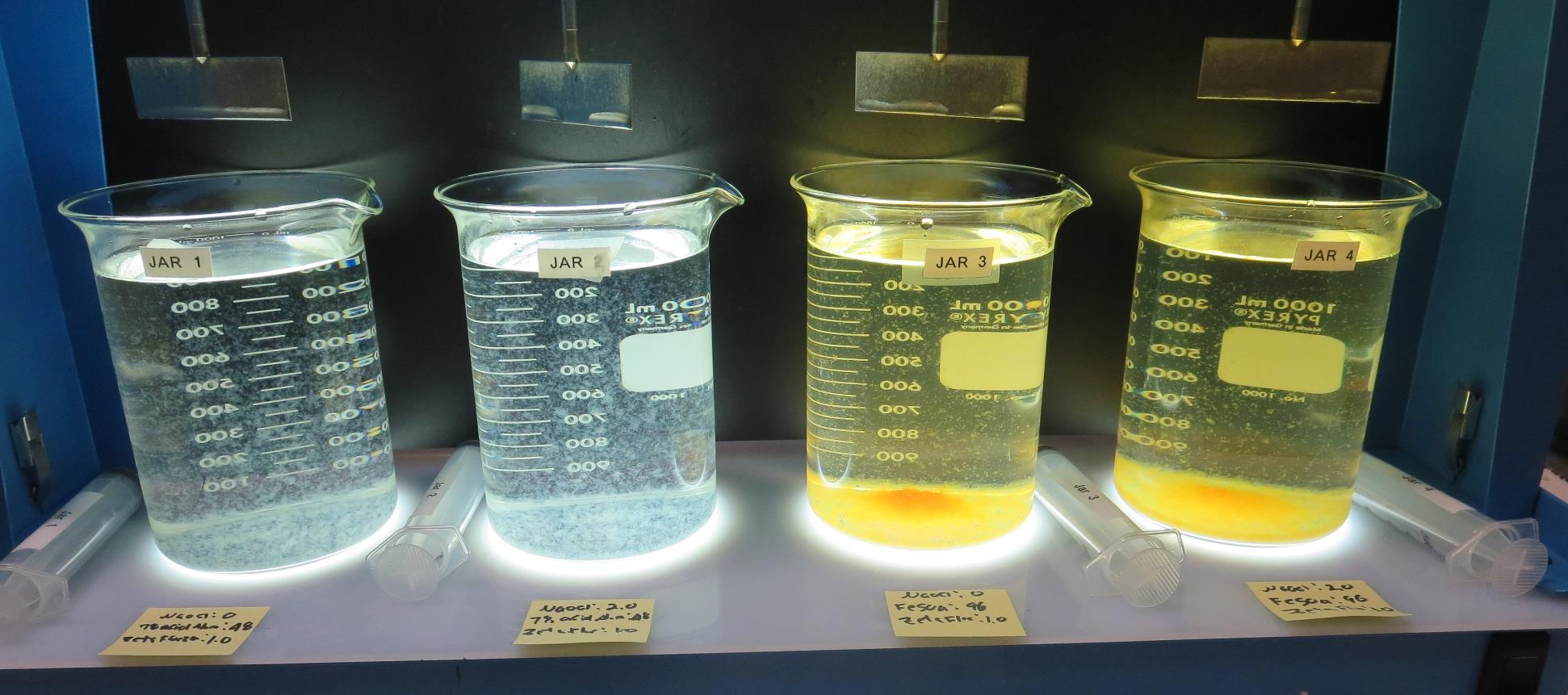 Jars 13-16: After 5 min of settling, 25 mL is syringed for filterability and %UVT/UVA
2.0 mg/L NaOCl
96 mg/L FeSO4
1.0 mg/L ZetaFloc20
Filtrate: 0.04 NTU
UVT: 93.75%
UVA: 0.0280/cm
UVA Reduction: 76.6%
Settled: 2.91 NTU
pH: 6.38
2.0 mg/L NaOCl
48 mg/L Alum
9.2 mg/L H2SO4
1.0 mg/L ZetaFloc20
Filtrate: 0.04 NTU
UVT: 91. 86%
UVA: 0.0369/cm
UVA Reduction: 69.1%
Settled: 0.95 NTU
pH: 6.61
0 mg/L NaOCl
96 mg/L FeSO4
1.0 mg/L ZetaFloc20
Filtrate: 0.04 NTU
UVT: 93.77%
UVA: 0.0280/cm
UVA Reduction: 76.6%
Settled: 3.36 NTU
pH: 6.38
0 mg/L NaOCl
48 mg/L Alum
9.2 mg/L H2SO4
1.0 mg/L ZetaFloc20
Filtrate: 0.04 NTU
UVT: 91.48%
UVA: 0.0387/cm
UVA Reduction: 67.6%
Settled: 0.95 NTU
pH: 6.60
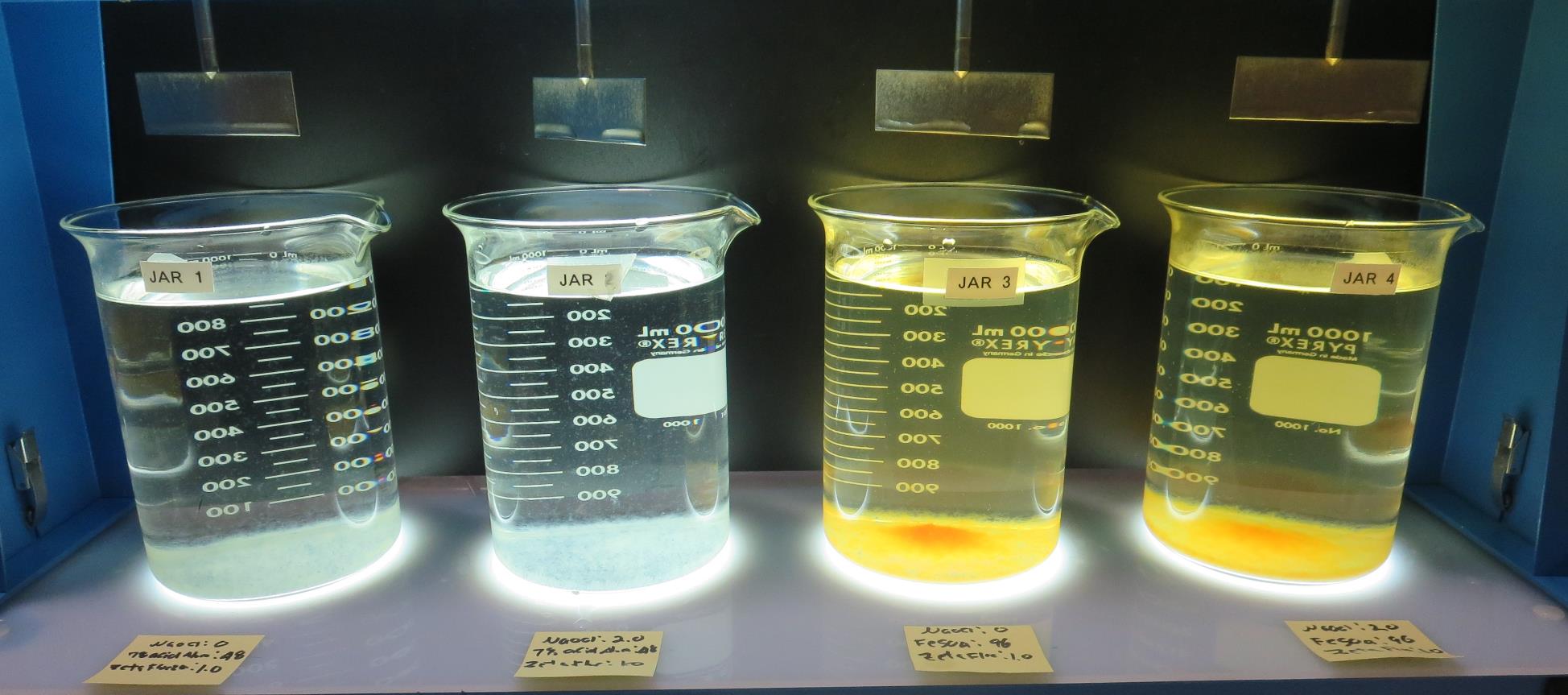 Jars 13-16: After 25-minutes of settling, settled water turbidity is taken.
Jars 17-20 TestFlash Mix 20 Sec (200 RPM)Floc Mix 5 min (30 RPM)Applied Coagulants FeCl3pDADMAC Filter Aid
30 mg/L FeCl3
1.0 mg/L ZetaFloc20
Filtrate: 0.15 NTU
UVT: 87.69%
UVA: 0.0571/cm
UVA Reduction: 52.2%
Settled: 0.93 NTU
pH: 6.88
35 mg/L FeCl3
1.0 mg/L ZetaFloc20
Filtrate: 0.08 NTU
UVT: 89.86%
UVA: 0.0464/cm
UVA Reduction: 61.2%
Settled: 1.35 NTU
pH: 6.80
40 mg/L FeCl3
1.0 mg/L ZetaFloc20
Filtrate: 0.09 NTU
UVT: 89.95%
UVA: 0.0460/cm
UVA Reduction: 61.5%
Settled: 0.78 NTU
pH: 6.72
45 mg/L FeCl3
1.0 mg/L ZetaFloc20
Filtrate: 0.04 NTU
UVT: 90.72%
UVA: 0.0423/cm
UVA Reduction: 64.6%
Settled: 0.95 NTU
pH: 6.66
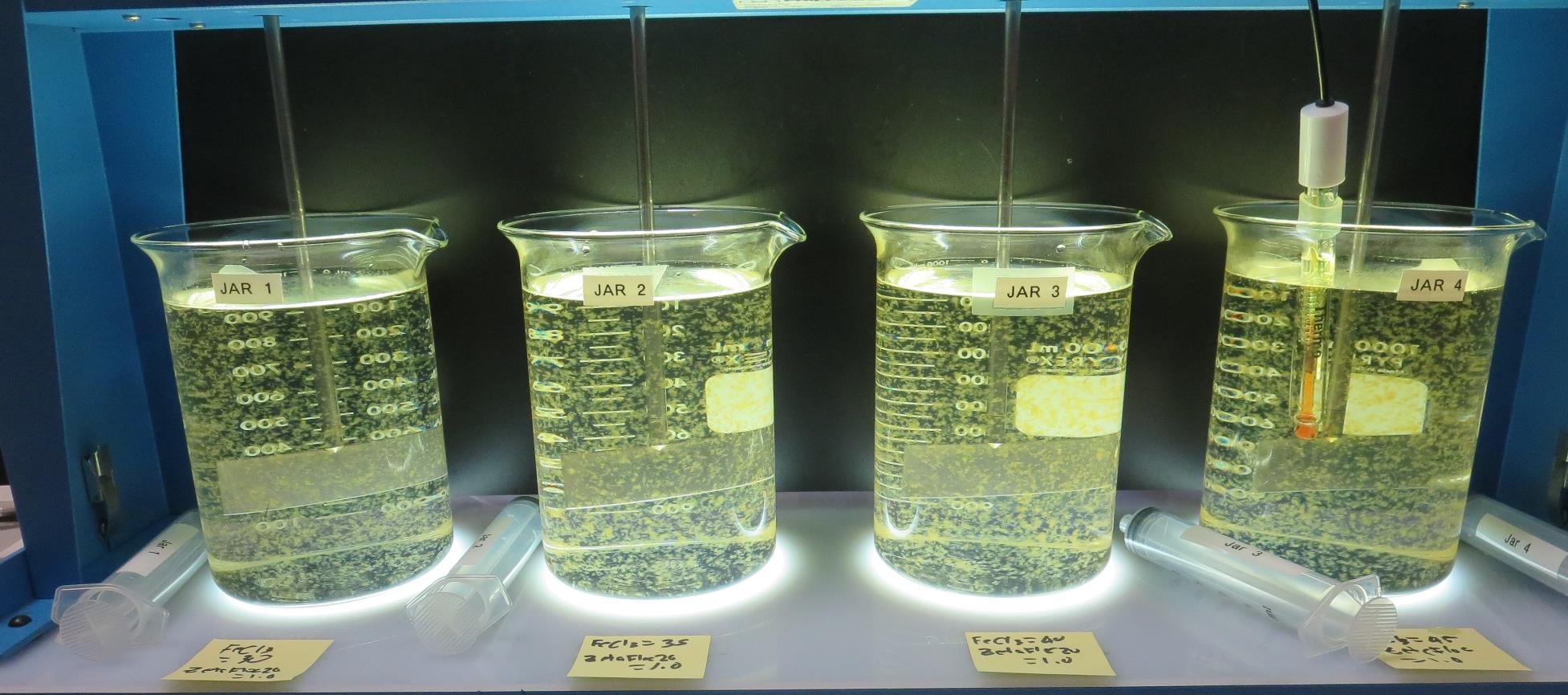 Jars 17-20:  End of 5-minute flocculation (30 RPM) duration.
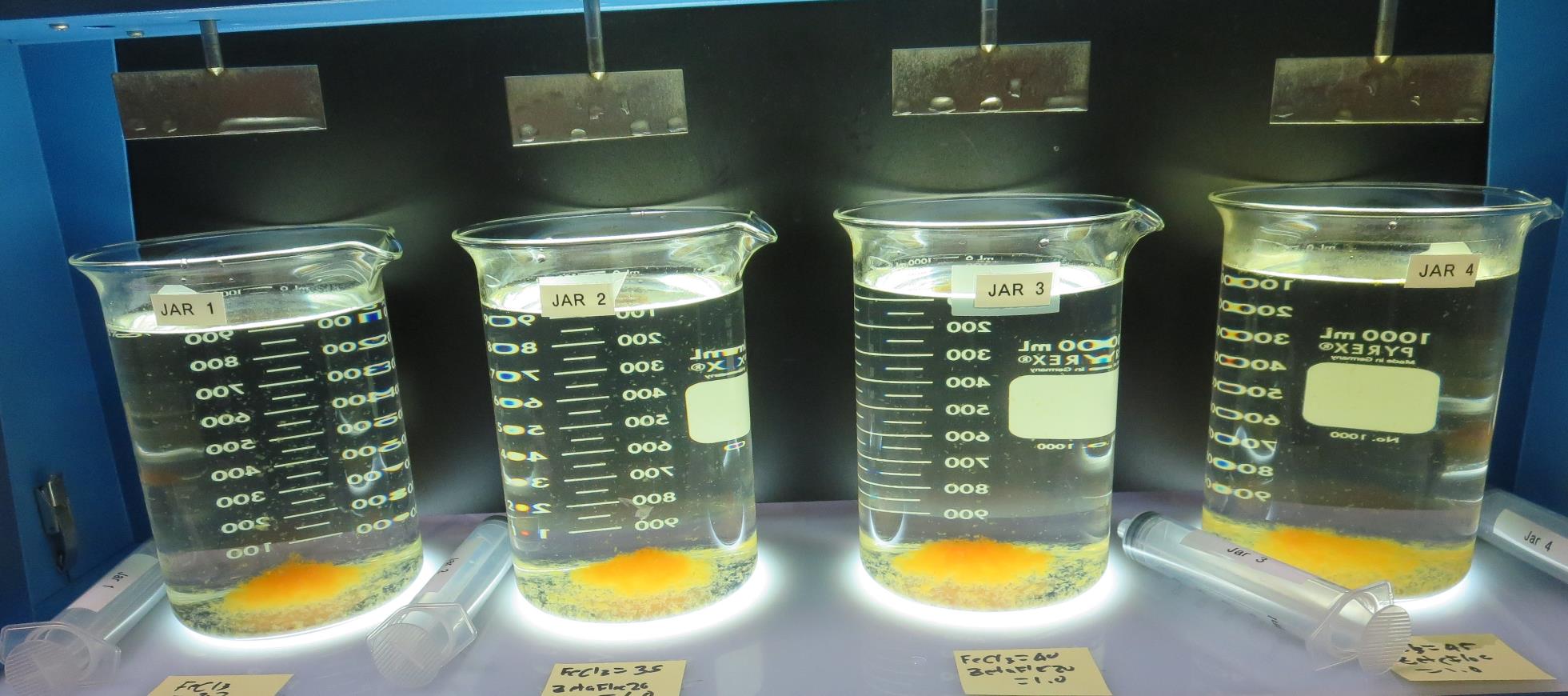 Jars 17-20: After 5 min of settling, 25 mL is syringed for filterability and %UVT/UVA
30 mg/L FeCl3
1.0 mg/L ZetaFloc20
Filtrate: 0.15 NTU
UVT: 87.69%
UVA: 0.0571/cm
UVA Reduction: 52.2%
Settled: 0.93 NTU
pH: 6.88
35 mg/L FeCl3
1.0 mg/L ZetaFloc20
Filtrate: 0.08 NTU
UVT: 89.86%
UVA: 0.0464/cm
UVA Reduction: 61.2%
Settled: 1.35 NTU
pH: 6.80
40 mg/L FeCl3
1.0 mg/L ZetaFloc20
Filtrate: 0.09 NTU
UVT: 89.95%
UVA: 0.0460/cm
UVA Reduction: 61.5%
Settled: 0.78 NTU
pH: 6.72
45 mg/L FeCl3
1.0 mg/L ZetaFloc20
Filtrate: 0.04 NTU
UVT: 90.72%
UVA: 0.0423/cm
UVA Reduction: 64.6%
Settled: 0.95 NTU
pH: 6.66, Alk: 58 mg/L
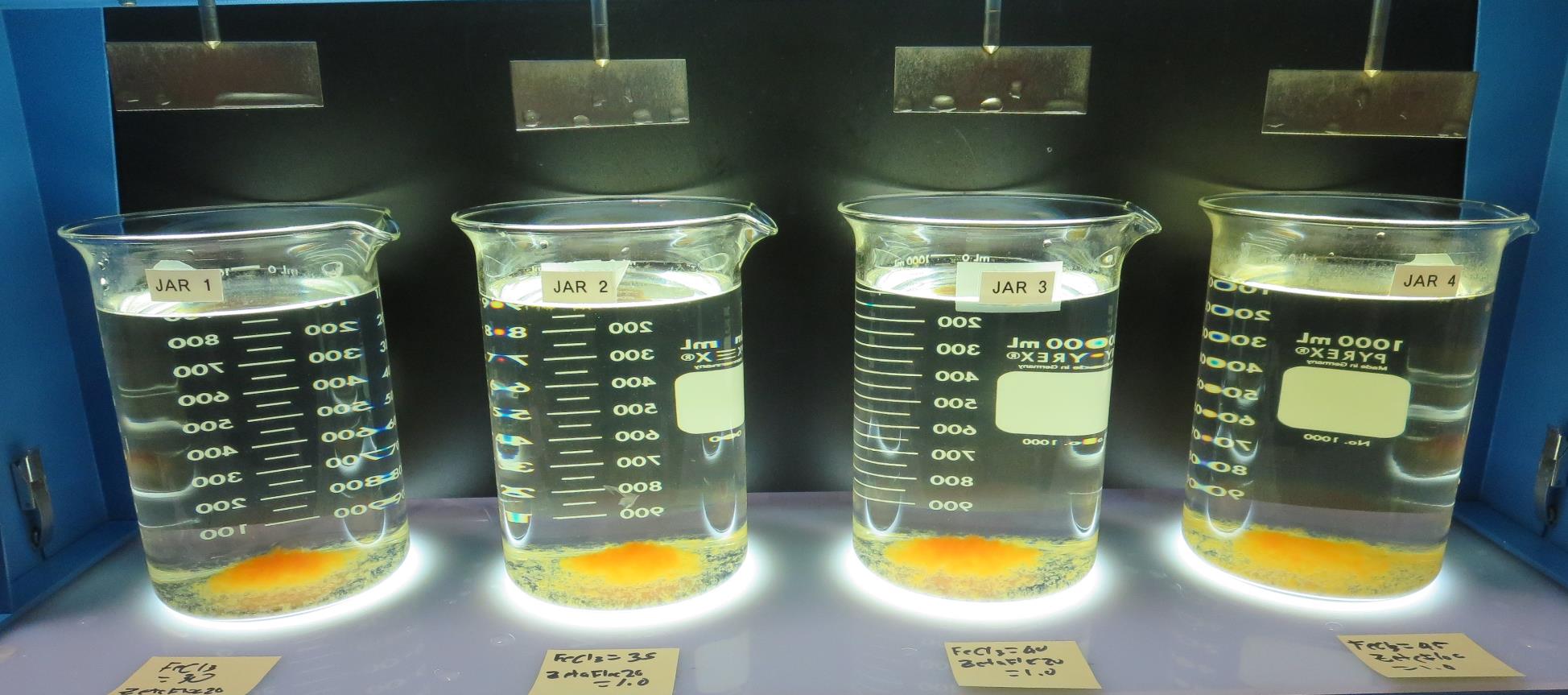 Jars 17-20: After 25-minutes of settling, settled water turbidity is taken.
Jar Testing for 1-Liter Jars: Procedures for Most Treatment Plants
Fill jars with source water prior to coagulant injection and set paddle speed at 30 rpm
Add chemicals (i.e., NaOCl, primary coagulant, coagulant aid) to each jar
Flash mix for 15-60 seconds (200 rpm)
Slow mix for 5 minutes (20-30 rpm)
Settled for 5 minutes.   Syringe 25 mL from each jar taken 1-inch below surface (25 mL/12 sec rate)
Filtered through 1.2 um isopore membrane into cuvette drip rate, 15 mL/(50-90 sec)
Measure filtrate turbidity, chlorine residual and %UVT/UVA
Measure settled water turbidity after 25 minutes of total setting
Record all data
Jar TestFilterability Test Equipment
Turbidity Instrument

Syringe w/Luer-Lock Tip, 30 cc 
(part#: 2225800, by Hach)

Swinnex Filter Holder, 25 mm                                   (part#: SX0002500)

Isopore Membrane Filter, 1.2 um absolute 
pore size, 
Φ= 25 mm , thickness: 24 um, 
hydrophilic polycarbonate membrane
(part #: RTTP02500)

Go to Sigma-Aldrich for laboratory supplies  http://www.sigmaaldrich.com/united-states.html
Isopore Membrane Information
Isopore Membrane Background Information
The Isopore membrane is a polycarbonate, track-etched screen filter recommended for all analyses in which the sample is viewed on the surface of the membrane. The Isopore membrane is composed of polycarbonate film, which has a smooth, glass-like surface for clearer sample observation. The unique manufacturing process of the membrane ensures a precise pore diameter and a consistent pore size for accurate separation of samples by size. Matched-weight filters are not usually required because of low, constant tar and ash weights.Features & Benefits:Membrane structure retains particles on the surface, simplifying counting and analysis
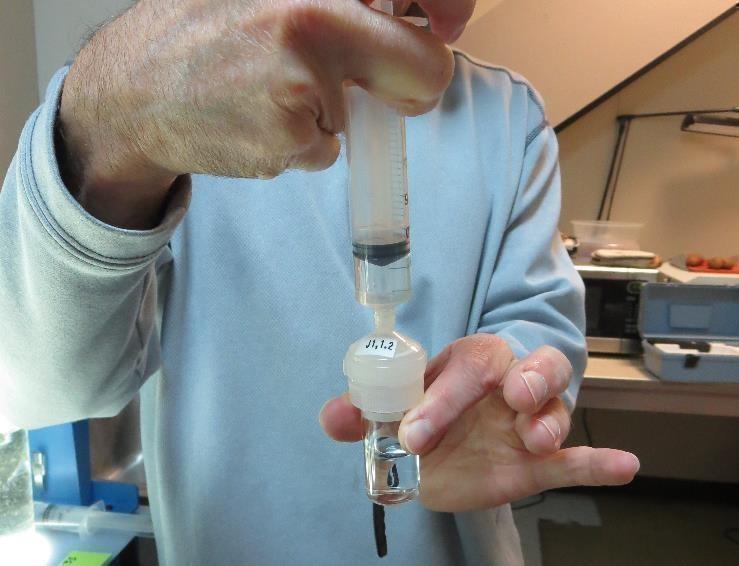 Jar Test - Filterability Test
Syringe ~ 25 mL from jar (after 5-minutes of settling)
Filter-to-waste 3-5 mL
Filter directly into clean cuvette
Measure turbidity 
Note: Take several readings before recording final NTU results.  Micro bubbles can adhere to glass causing false NTU readings.  To remove bubbles, tilt cuvette up to 90 degrees.
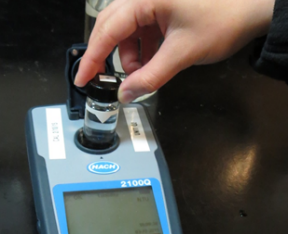 Contact
Guy Schott, P.E.
State Water Resources Control Board
Division of Drinking Water
Santa Rosa, CA
Go to Stock Solution/Dose calculations/Jar Test Results for tools to download
www.waterboards.ca.gov/drinking_water/programs/districts/mendocino_district.html
Jar Testing Done Right training video:  https://www.youtube.com/watch?v=aGByyxhelkI 
Email: Guy Schott - Guy.Schott@waterboards.ca.gov
Office Number: 707-576-2732
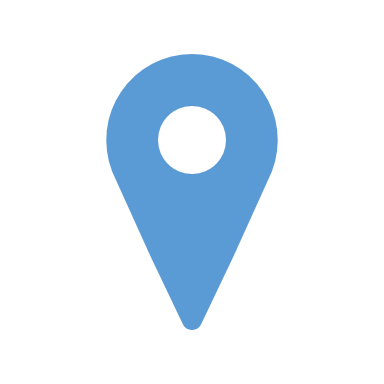